Healthy Eating in the Workplace
Ross McClean
Head of Health & Wellbeing
[Speaker Notes: The food we eat directly impacts our health.  A healthy diet reduces our risk of chronic diseases such as obesity, diabetes, high blood pressure and heart disease.]
National Picture
Unhealthy Weight: Locally
[Speaker Notes: According to public health England, Eastleigh experienced a significant decrease in the % of adults with excess weight in the last few years.  62.3% of adults in Eastleigh are deemed overweight or obese.  The 2017 data release showed we were at 67%
Compared to our nearest statistical neighbours]
Adults meeting the 5-a-day recommendation
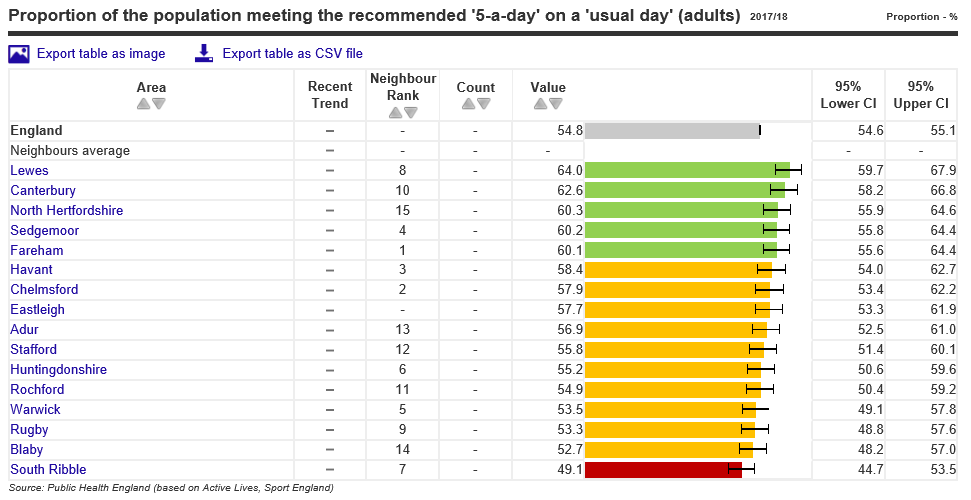 What are we doing to address this issue?
Partnership working with health bodies
Communication campaigns
Healthworks scheme
Weight Watchers (WW) free programme
[Speaker Notes: Health and wellbeing board]
What can we do to help local business
Work with Public Health to advise on healthy food offers in the workplace
Develop a holistic workplace programme which could include:
Healthy eating advice
Individual health checks and goal setting
Physical activity programme
Develop wellbeing policy in the workplace
Thank you for listening
Any questions?